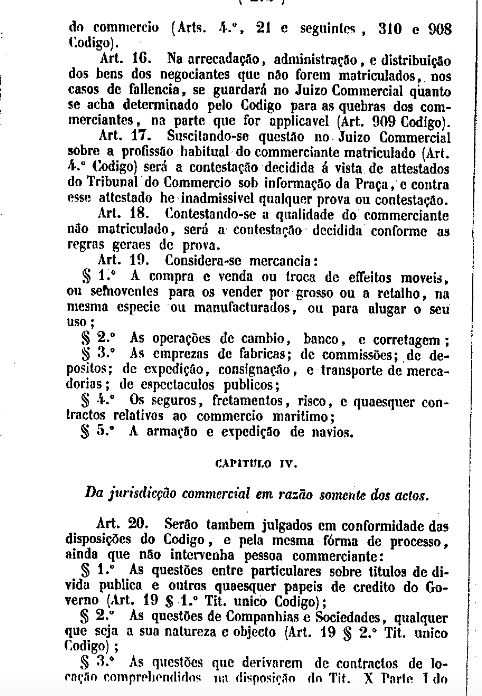 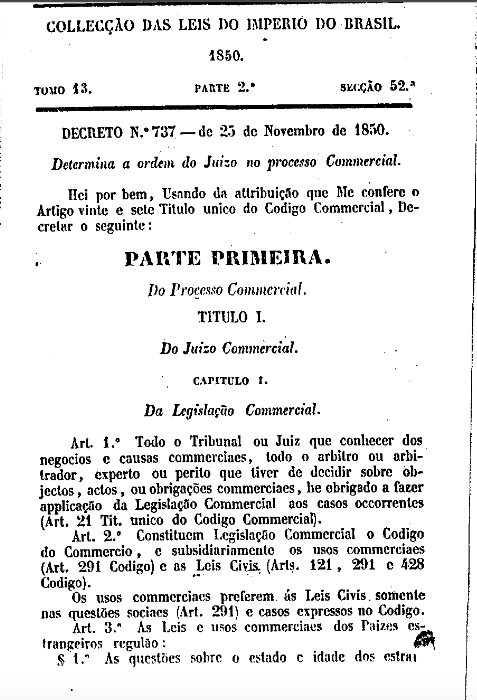 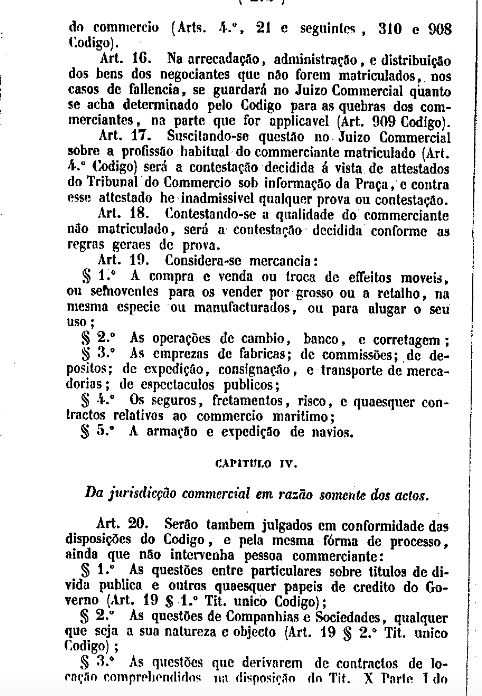 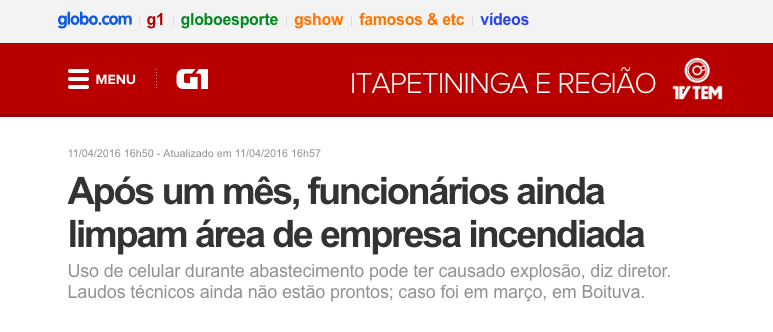 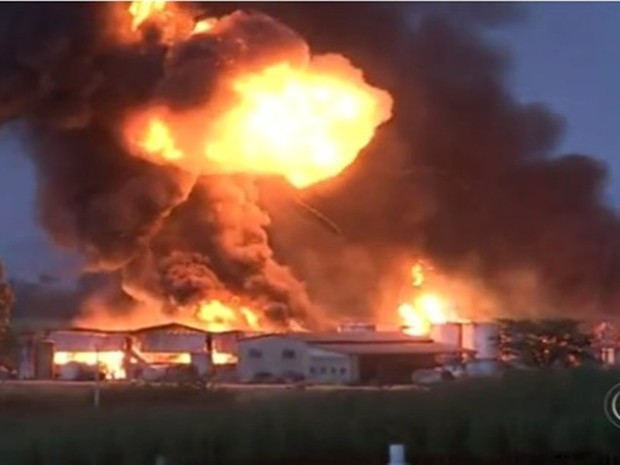 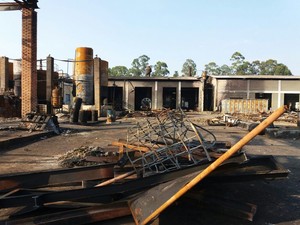 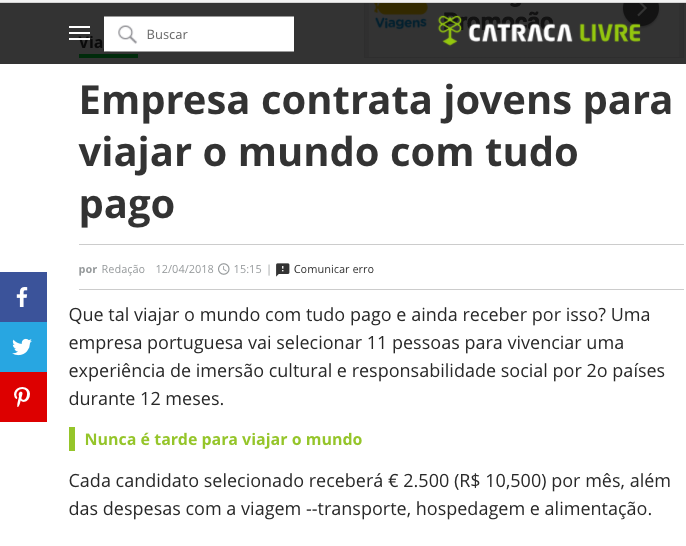 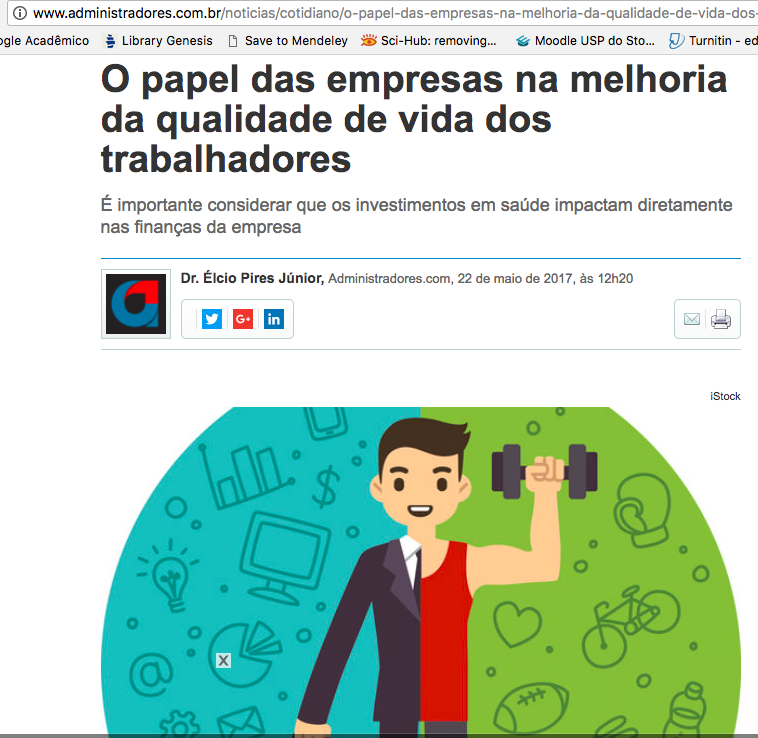 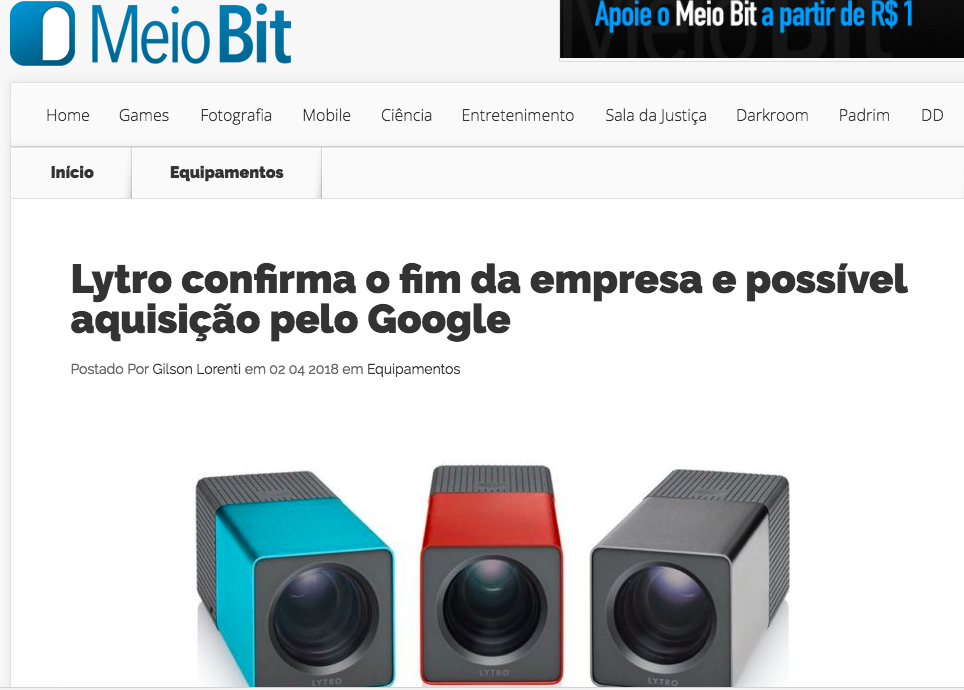 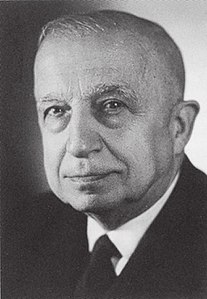 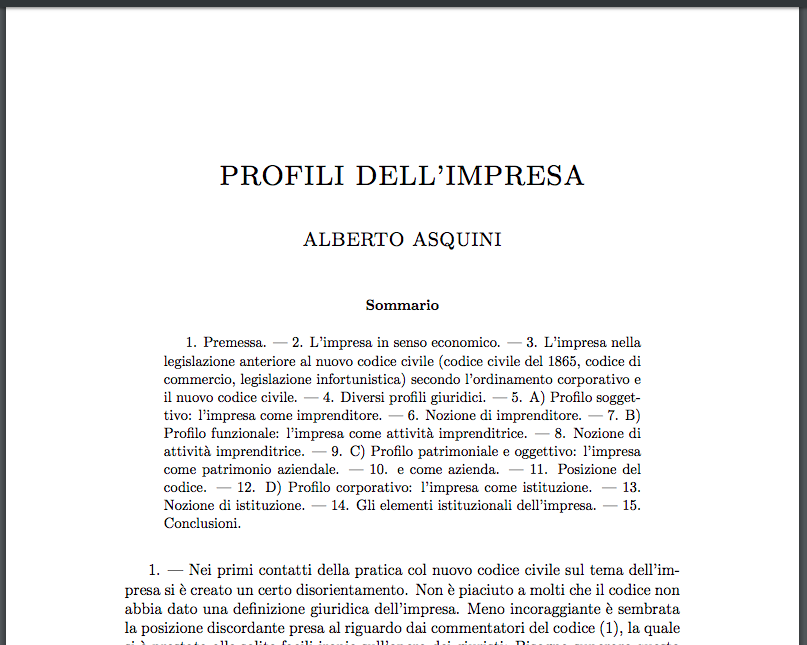 Empresa
Perfil
Funcional
Perfil 
Subjetivo
Perfil 
Objetivo
Perfil
 Institucional
Parte Geral (1- 232)
(...)
Parte Especial
Livro I – Do Direito das Obrigações (233-965)
Livro II – Direito da Empresa (966-1.195)
“Art. 966 CC de 2002. 
Considera-se empresário quem exerce profissionalmente atividade econômica organizada para a produção ou a circulação de bens ou de serviços.”
“Art. 2082 Codice Civile italiano. 
È imprenditore chi esercita professionalmente un’a attività economica organizzata al fine della produzione o dello scambio di beni o di servizi.”